Mi curso 2019-2020
Antes pensaba que…
3 cosas que he aprendido
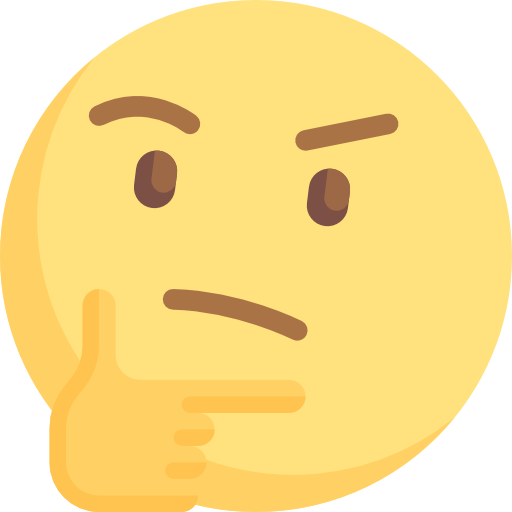 Reflexiones sobre este año
Pero ahora pienso que…
Texto
Texto
Texto
Texto
Texto
Texto